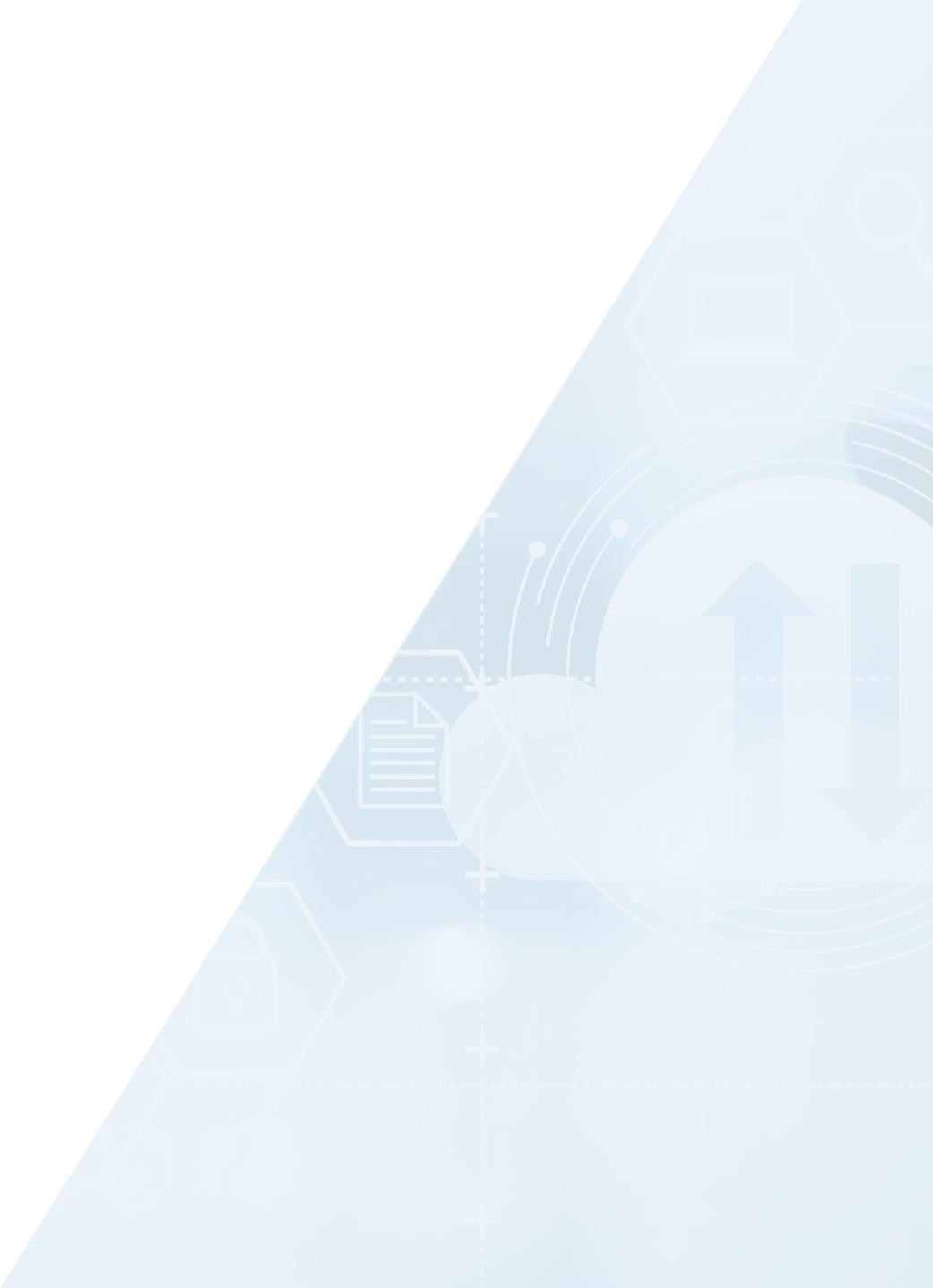 CONTENTS
In the Rush to Keep the Lights On, Digital Transformation Accelerated—  So Did its Challenges

Organizations are Migrating to the Cloud at Unprecedented Rates

Lack of Cloud-related Skillsets is the Leading Challenge
in Fully Leveraging Cloud Benefits

Financial Benefits of Doing Cloud Right vs. the Costs of Doing It Wrong

Getting a True Cloud Experience, Anywhere

Cutting through the Fog: Clarifying Cloud Usage

Center of Patient Excellence Cures Ailing On-prem System with  HPE Synergy and HPE GreenLake

Cloud Benefits are Not Restricted to the Cloud
Stay On-prem, Operate Like the Cloud, and Bridge the  Tech Gap for SMBs

Smart Cloud Solutions Apply to Governments and Businesses
Next Steps for Creating a Cloud Experience
A Cloud that Transcends Business Models
3
In the Rush to Keep the Lights On, Digital Transformation Accelerated —  So Did its Challenges
A Frost & Sullivan survey of IT and business professionals showed that as much as 90% of companies were, at some point, on a digital  transformation journey. Despite this, many companies struggle with successfully modernizing operations and customer experiences.
While many businesses have leveraged digital strategies for years, the sudden pivot in 2020 remote workforces and virtual customer  experiences accelerated transformation strategies. The top business goals in 2020 reflected a renewed focus on improving business  efficiency, customer experience, and employee productivity.
To meet these new imperatives, organizations rushed to the cloud to execute the initiatives. As a result, many experienced challenges  such as high workload repatriation, exposed cybersecurity vulnerabilities, and spiraling costs.

FROST & SULLIVAN’S 2020 CLOUD SURVEY ON TOP STRATEGIC GOALS
Strategic Business Goals Rated “Crucial” or “Very Important”
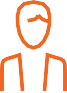 79%
78%
77%
Improve business process  efﬁciency and quality
Improve  customer experience
Improve  employee productivity
Source: All data Frost & Sullivan unless otherwise noted
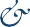 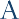 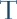 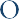 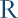 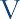 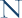 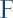 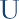 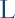 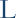 A Cloud that Transcends Business Models
4
Organizations are Migrating to the Cloud at Unprecedented Rates
56%
By 2025
58% of companies  use on-premise  data centers.
However, using the cloud for  scalable, nimble data utilization  and application management is  growing at tremendous speeds.
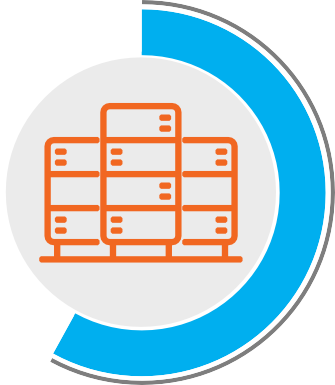 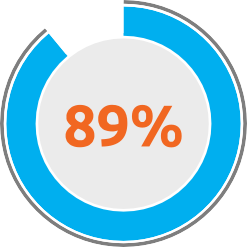 of companies use  hosted cloud  services, and
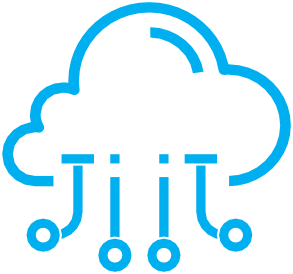 of companies say  they will use hybrid  services, and
Across all business sectors in 2020
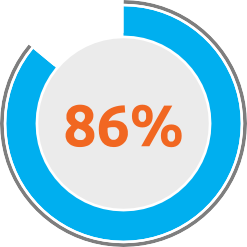 52%
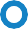 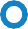 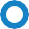 Hybrid  cloud  adoption  rose
14%
use public cloud  infrastructure as  a service (Iaas).
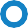 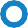 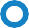 usage jumped 54%
Multiple cloud
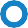 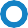 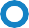 will use public IaaS.
Financial services had among the  greatest increase in multi-cloud adoption,  soaring 70% over the year before.
Manufacturing saw some of  the highest growth in hybrid cloud
usage, up 26% over 2019.
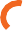 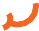 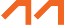 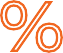 Source: All data Frost & Sullivan unless otherwise noted
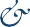 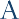 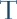 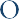 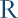 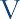 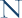 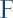 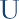 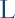 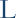 A Cloud that Transcends Business Models
5
Lack of Cloud-related Skillsets is the Leading Challenge  in Fully Leveraging Cloud Benefits
Businesses know the value of moving to the cloud, but they struggle
with having the expertise to execute cloud strategies. The speed at which  technology advances means that more than twice as many companies  today say they lack in-house cloud implementation skills compared to two  years ago.
38% of companies also note technical challenges beyond their capabilities
as the main reason for repatriating cloud apps back on-premise.
BUSINESSES CITING INSUFFICIENT EXPERTISE AS A  SIGNIFICANT HURDLE TO CLOUD IMPLEMENTATION
57%
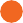 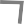 41%
TOP THREE CLOUD IMPLEMENTATION CHALLENGES OF 2020
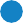 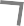 Managing costs

Ensuring  compliance/security  of data & apps
Keeping up with  the pace of new
technology
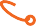 68%
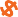 26%
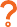 65%
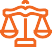 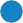 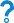 64%
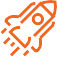 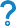 While costs and compliance are top-of-mind,
KEEPING UP WITH THE PACE OF  TECHNOLOGY IS A SIGNIFICANT  CONCERN FOR NEARLY TWO-THIRDS  OF BUSINESSES.
2018
2019
2020
Source: All data Frost & Sullivan unless otherwise noted
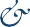 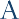 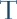 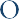 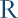 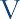 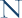 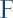 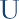 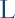 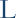 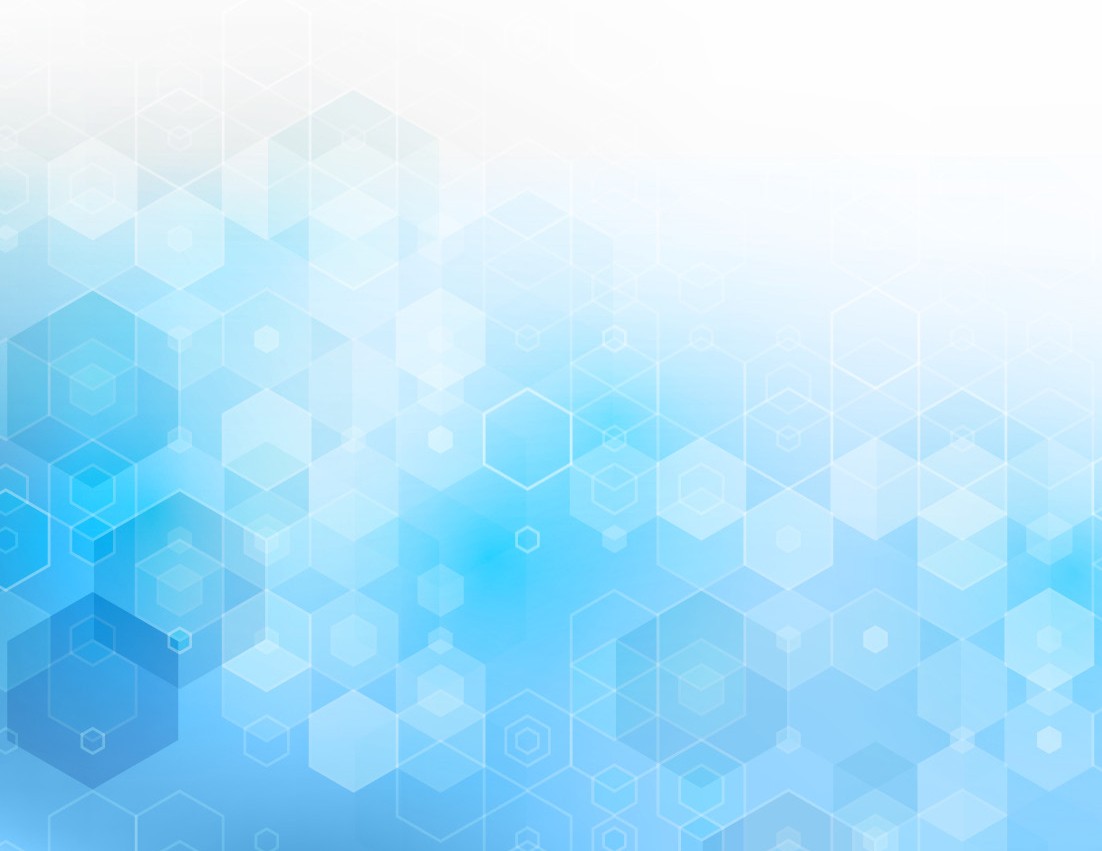 A Cloud that Transcends Business Models
6
Financial Benefits of Doing Cloud Right vs. the Costs of Doing It Wrong
Reduced cost is consistently rated as one of the top drivers for  cloud adoption. Fees related to cloud usage can scale up and  down with the business, reducing the risk of overstretching a  budget, as might happen with on-premise data center expansion.
However, being ill-prepared for cloud migration can also be  expensive, considering the high rates of workload repatriation.
TOP REASONS FOR REPATRIATING A WORKLOAD
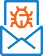 Experienced security incidents

Costs to run cloud apps are
48%
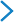 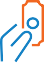 47%
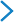 higher than expected
Challenges with backup/recovery  of cloud app
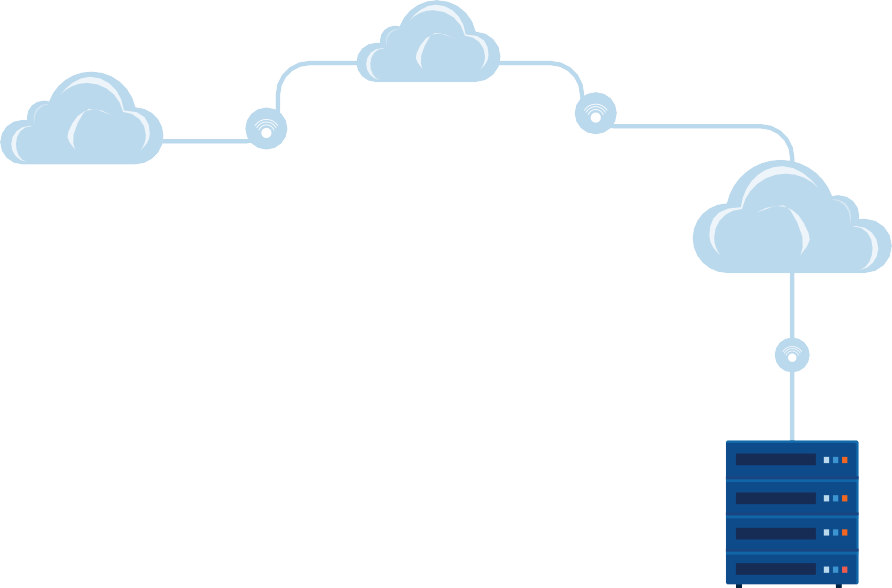 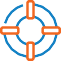 43%
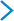 Challenges migrating data  or apps to the cloud
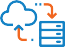 38%
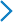 59% of companies had to repatriate  workloads, and another 30% are considering  doing so.
Security, costs, and backup challenges were  the top reasons for repatriating workloads.
Despite these challenges, almost half of new  workloads (49.8%) are run on the cloud, with  cloud-based applications expected to outpace  on-premise applications in the years to come.
Difficulty/ inability to meet  compliance requirements
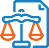 37%
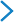 36%
Unacceptable downtime of apps
Challenges managing or  optimizing cloud apps
32%
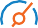 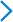 Poor or inconsistent  app performance
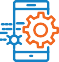 27%
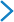 THE “RIGHT” CLOUD MAY NOT BE A PUBLIC CLOUD: businesses can have a cloud  experience brought to them, which provides the cloud benefits of agility, flexibility, and  scalability without the risks of a DIY public cloud migration.
Source: All data Frost & Sullivan unless otherwise noted
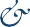 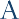 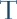 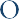 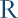 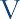 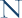 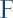 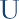 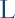 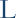 A Cloud that Transcends Business Models
7
Getting a True Cloud Experience, Anywhere
Cloud is not a place; it is a strategic arrangement of executing processes with superior scalability, agility, and value over alternative
methods defined by limited infrastructure, storage, or computing parameters.
A true “cloud experience” should be defined less by what it is and more by what it provides to operations and business objectives.
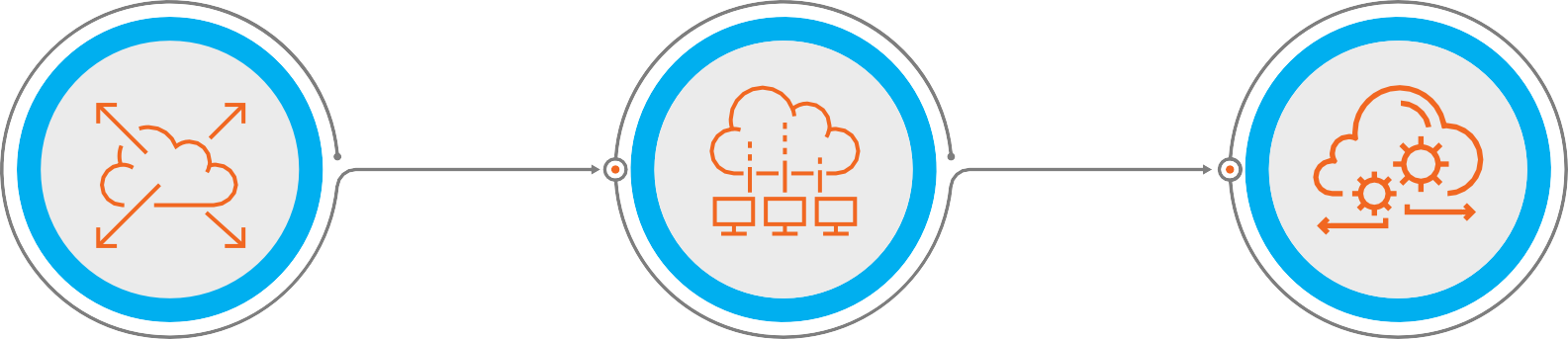 SELF-SERVICING CAPABILITIES
Another advantage of an advanced  cloud experience is a mechanism  through which users can self-service  their requests within secure, preset  parameters. AI-based  automation  drives these capabilities, can execute  tasks more quickly and accurately than  manual systems, and frees up precious  IT resources to work on higher-value  projects while ensuring more consistent  and robust access and security to  systems.
SCALABLE, AGILE, AND FAST
An ideal cloud experience expands—  and contracts—computational power  and provides a pay-as-you-grow
fee structure with capacity and cost  transparency. Operating at cloud  speed gives organizations unmatched  advantages by enabling rapid system  upgrades or new app launches instead
of waiting months to build out hardware  and add to teams.
A MANAGED AND CUSTOMIZED  EXPERIENCE
Leading modern cloud service providers  optimize an organization’s specific  workload needs, going above and  beyond general-purpose technology and  solutions. Advanced solution providers  help avert costly repatriation situations  or application outages for businesses  lacking the skillsets needed to pivot  existing applications to the cloud or  create new cloud-native ones.
Source: All data Frost & Sullivan unless otherwise noted
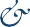 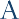 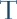 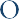 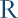 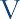 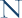 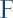 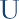 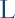 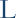